You Can Learn Another Language!
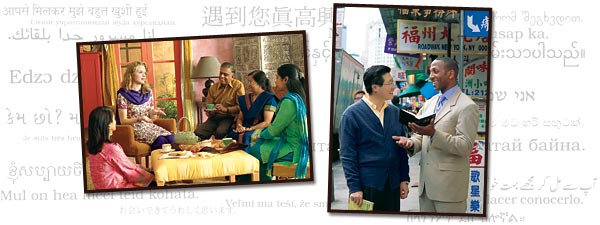 “I wouldn’t trade the experience for anything,” says Mike. Phelps adds, “It was among the best decisions of my life.” Both are referring to having accepted the challenge of learning another language.
IN COUNTRIES around the world, a growing number of people are learning new tongues for a variety of reasons—some personal, some financial, and some religious
Patience, Humility, and Adaptability
While young children can pick up two or more languages simultaneously—often just by being exposed to them—adults usually find learning a
 new tongue much more difficult.
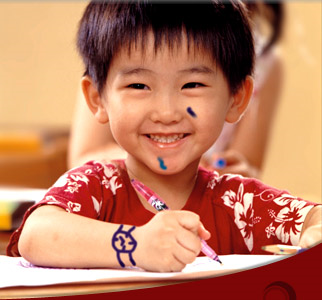 Patience
For one thing, they must be patient because learning a new language can take a long time. And with their busy schedules, this often means putting other pursuits on hold.
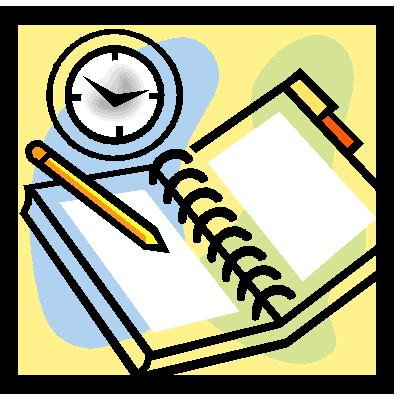 Humility
“Humility is essential,” says George. “When you are new to the language, you must be willing to speak like—and in some respects, be treated like—a child.” 
The book How to Learn a Foreign Language points out: “You have to shed some of your own self-importance and your worries about dignity if you really want to make progress.” 
So don’t take yourself too seriously. “If you never make mistakes, you are not using your new language enough,” notes Ben.
Do not worry if others laugh at your mistakes—instead, laugh along with them! In fact, the day will likely come when you will be telling entertaining stories about the things you have said. 

And don’t be afraid to 
ask questions. Understanding 
why something is said in a 
certain way aids the memory.
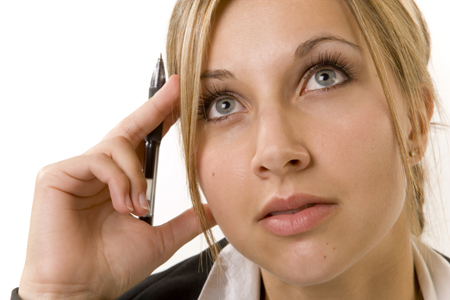 Adaptability
Because learning a new language often means learning a new culture, it helps to be adaptable, to have an open mind. 
	Jay recommends, “Reach out to make friends with people who speak the language, and enjoy being with them.” 
Jay adds, “When they see that you 
are interested in them, their food, 
their music, and so on, they will 
naturally be drawn to you.”
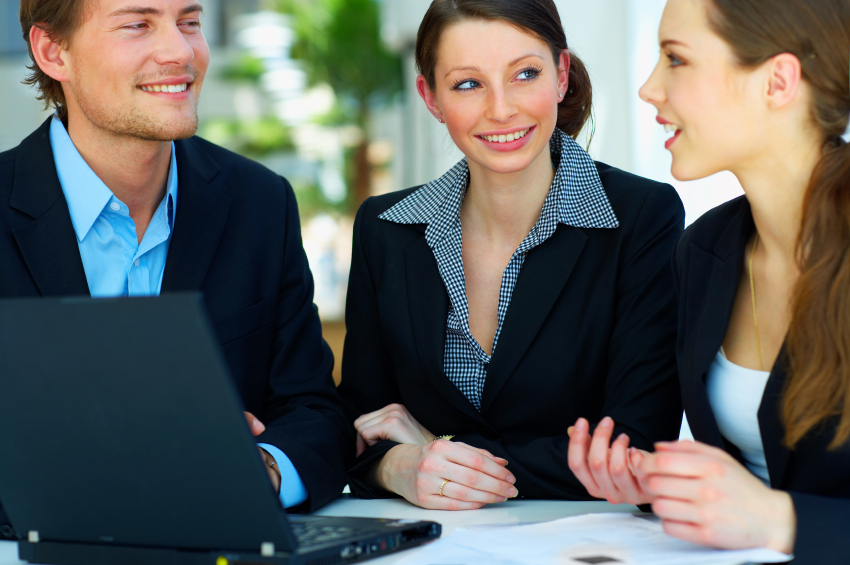 The more time you spend studying and, even more so, using the language, the faster your progress will be. 
“We acquire language skills the way a chicken eats—grain by grain,” observes George. “The little specks are not much in themselves, but they keep adding up.” 
Many have found that regularly 
devoting short periods of time 
to study is more effective than 
infrequently setting aside 
large chunks of time.
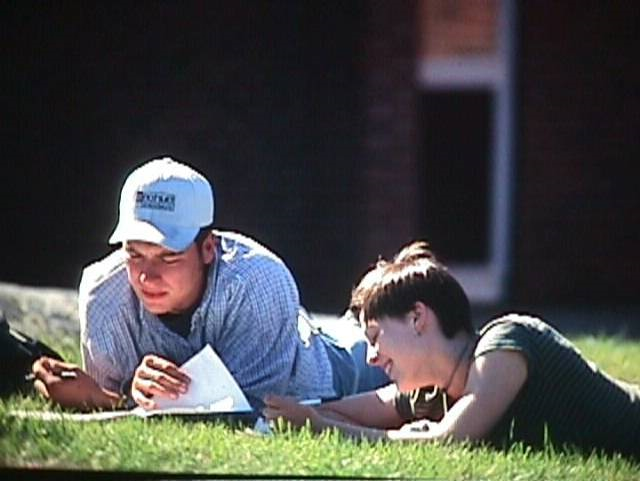 Visit a foreign country
Barb agrees, “Visiting the country allows you to absorb the flavor of the language.” 
Most important, being immersed in the environment helps you to think in the new language. 

Of course, most people may not be in a 
position  to go to another  country. 
But for example, there are may be 
morally acceptable  and wholesome 
publications or radio or TV programs 
in the language you are learning. 

Seek out people in your area who speak the language well and talk to them. “In the end,” notes How to Learn a Foreign Language, “practice is the single most important rule for making progress.”
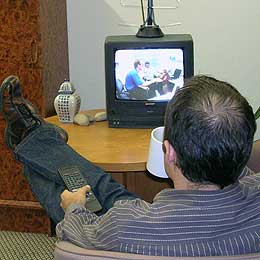 When you feel you are not growing
Reflect on your original reasons for learning the language. Reflecting on your original goals or purpose can reinforce your resolve.
Have reasonable expectations. “You may never be able to pass for a native speaker,” focus on communicating clearly using what you have already learned.
Look for milestones to gauge your progress. Learning a language is like watching grass grow—you don’t notice the growth, but day by day the grass gets higher.
View the process as a long-term investment. Mastering a language takes time.
Use the new language as much as possible. So keep at it. Converse, converse, converse!
How Others Can Help
What can those who already speak the language do to help a learner? 
Bill, quoted earlier, advises, “Speak slowly but correctly, not in baby talk.” 
Julie says, “Be patient, and don’t finish sentences for the learner.”
Tony recalls: “Bilingual people tended to speak to me in my language. But that actually slowed my progress.” 
Thus, some learners have asked their friends to speak to them only in the new language at certain times and to point out specific things to work on.
So, is learning another language worth the effort? 
“Definitely!”